6 jähriges Technisches Gymnasium
6TG
Beginnend mit der 8ten Klasse
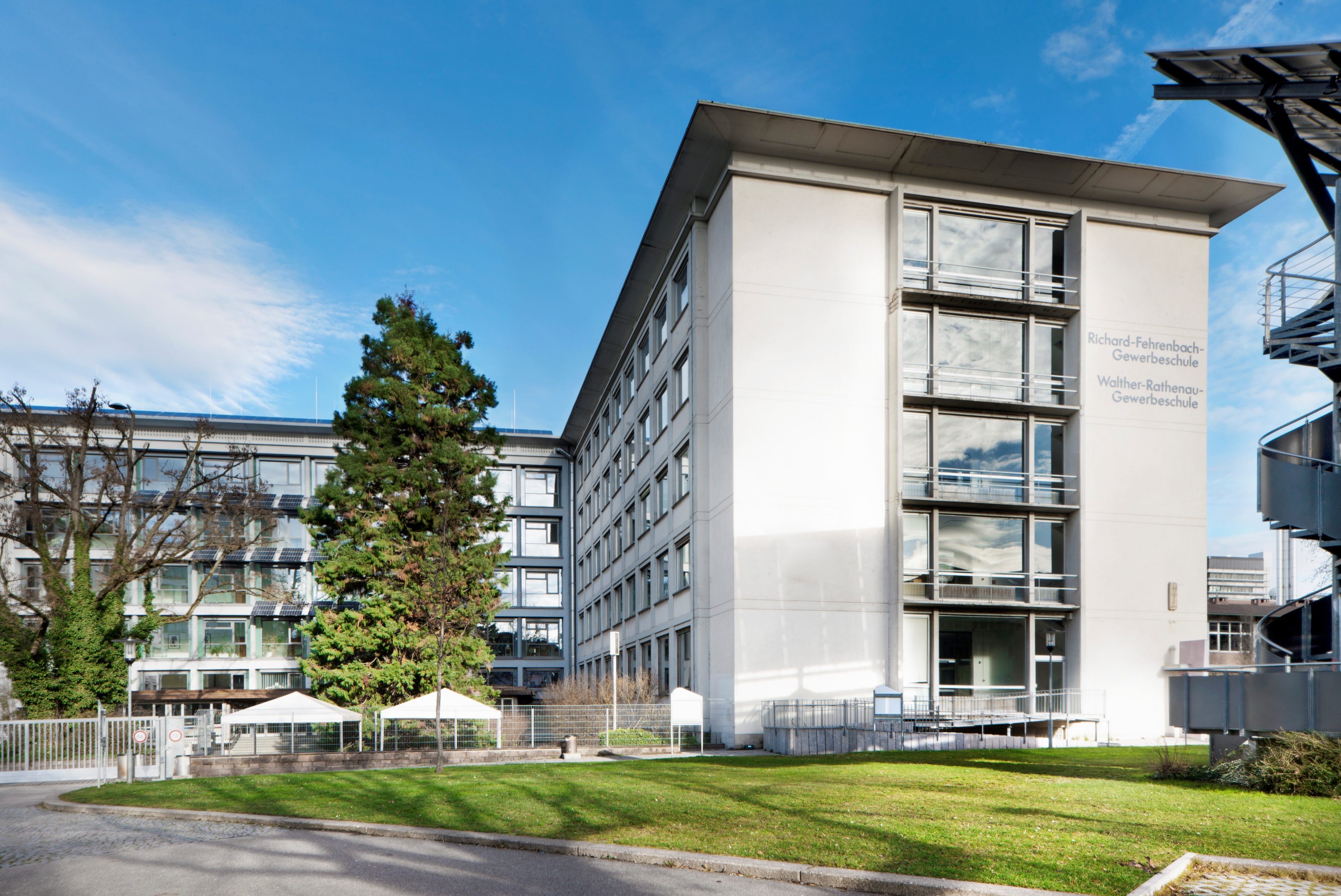 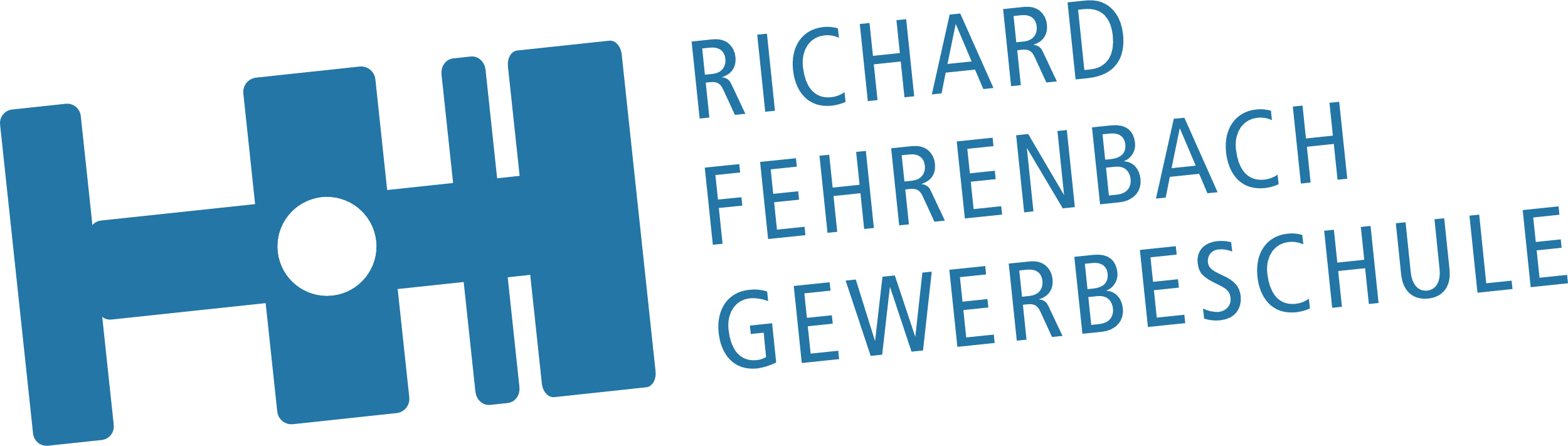 Gründe zum Wechsel
Allgemeinbildendendes Abitur(Kein Fachabitur)
Neuer Schulanfang
Technisches Interesse
Freie Profilwahl Oberstufe
Berufsorientierung
17.12.2020
2
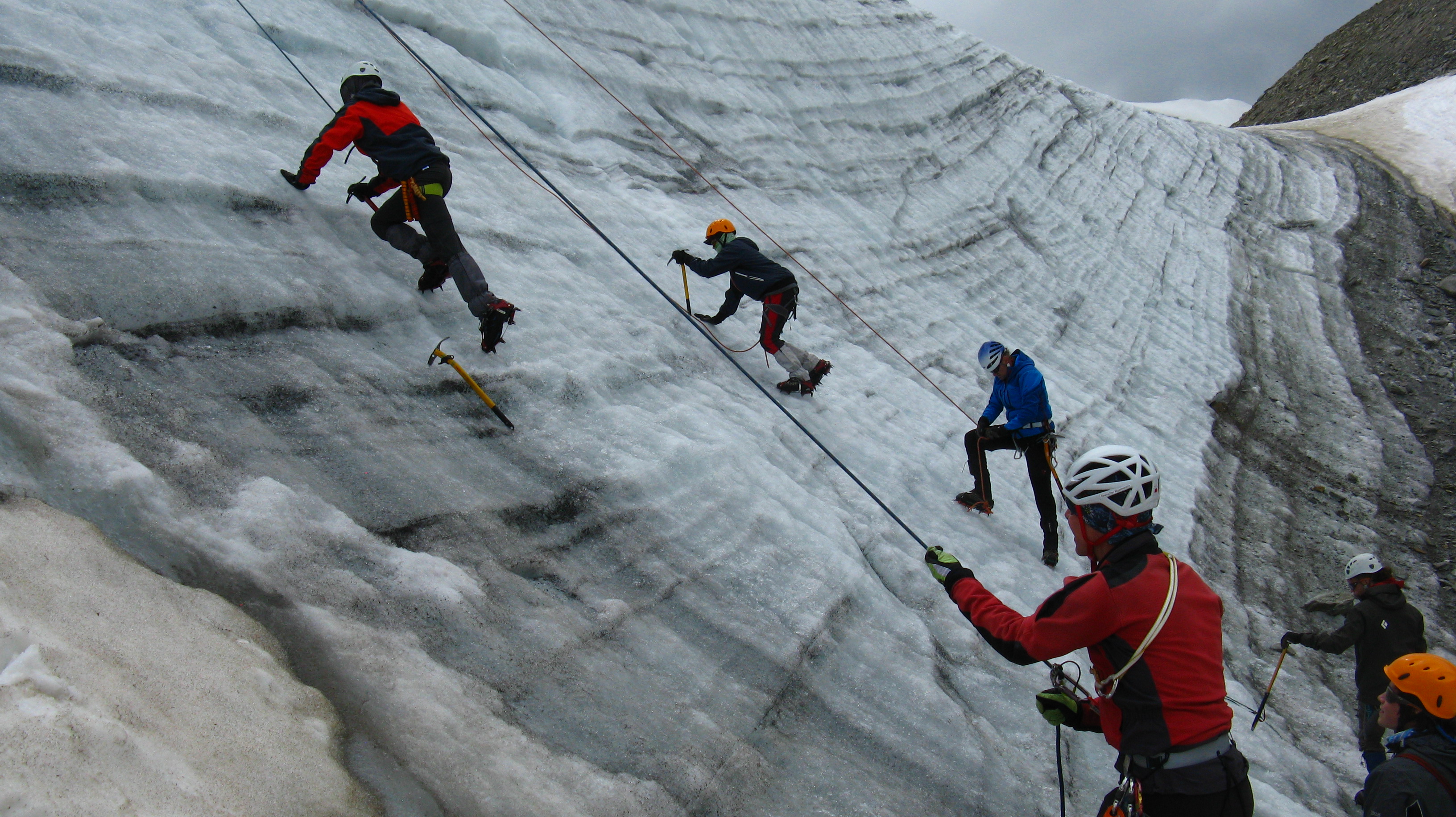 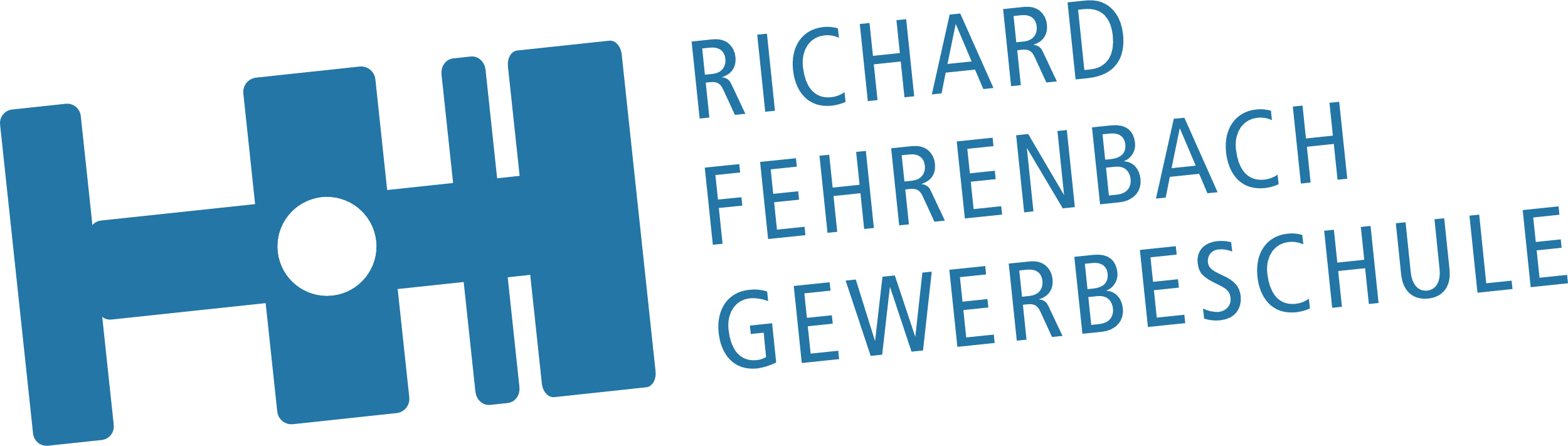 Lebensraum Schule
Einführung (Landschulheim/2Tage)
Alpin-AG
Theater-AG uvm.
17.12.2020
3
M/ Ph/Bio/ Ch
D/E/Fr
D/E/Fr
GK/ BK/ Sp/ Rel
D/E/Fr
M/ Ph/Bio/ Ch
M/ Ph/Bio/ Ch
D/E/Fr
GK/ BK/ Sp/ Rel
GK/ BK/ Sp/ Rel
M/ Ph/Bio/ Ch
D/E/Fr
D/E/Fr
Tech/ EDV
GK/ BK/ Sp/ Rel
Tech/ EDV
Tech/ EDV
D/E/Fr
Beispiel Stundenplan mit AnteilenTransparent bedeutet 14 tägig (hell)
4
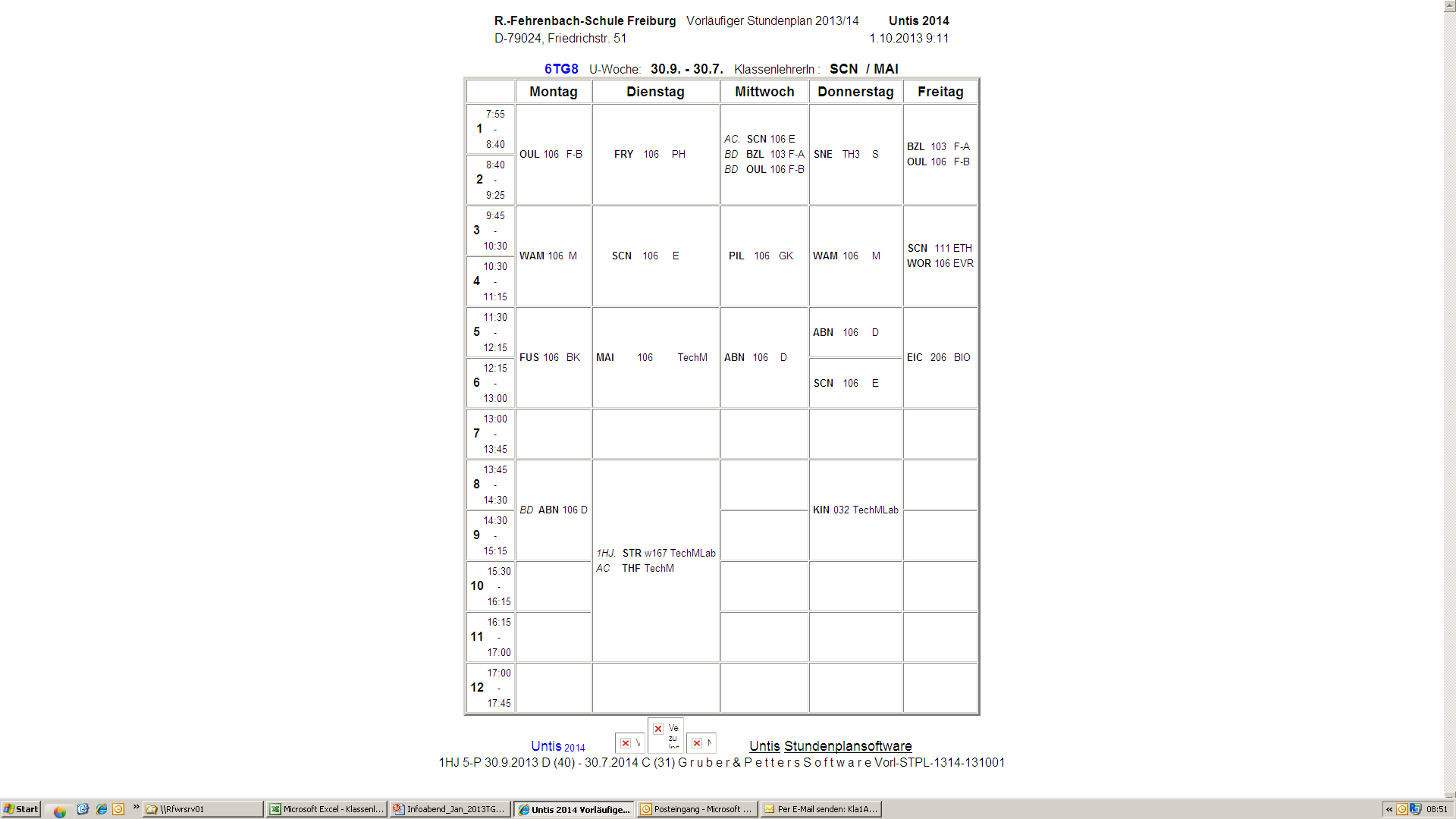 17.12.2020
EingangsvoraussetzungenLeistungen aus Halbjahresinformation der 7ten Klasse
5
17.12.2020
Weitere Informationen
6
Modernste
Ausstattung
17.12.2020
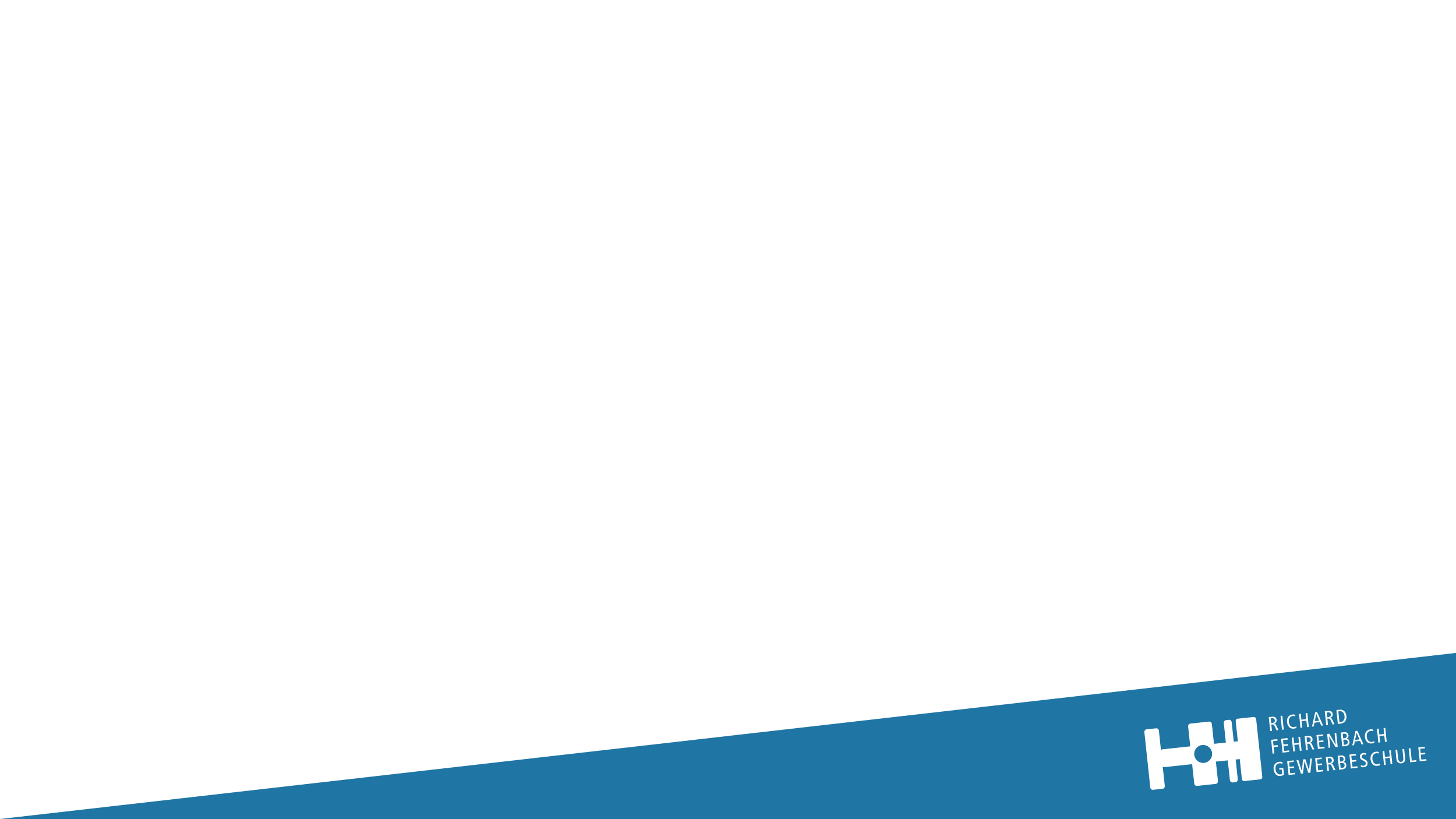 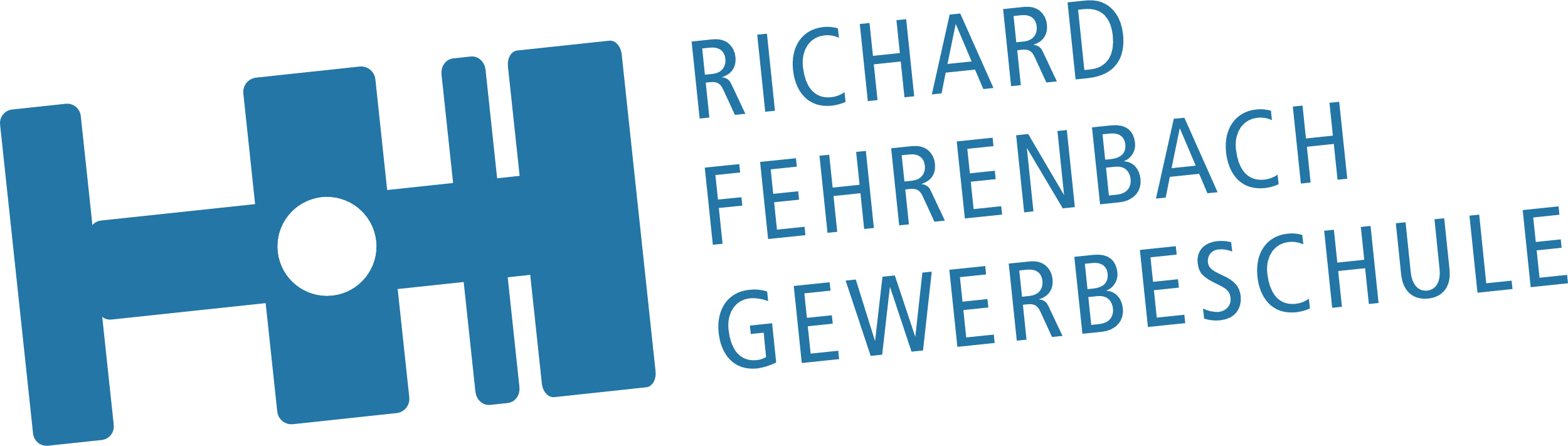 Gerne beraten wir Sie.
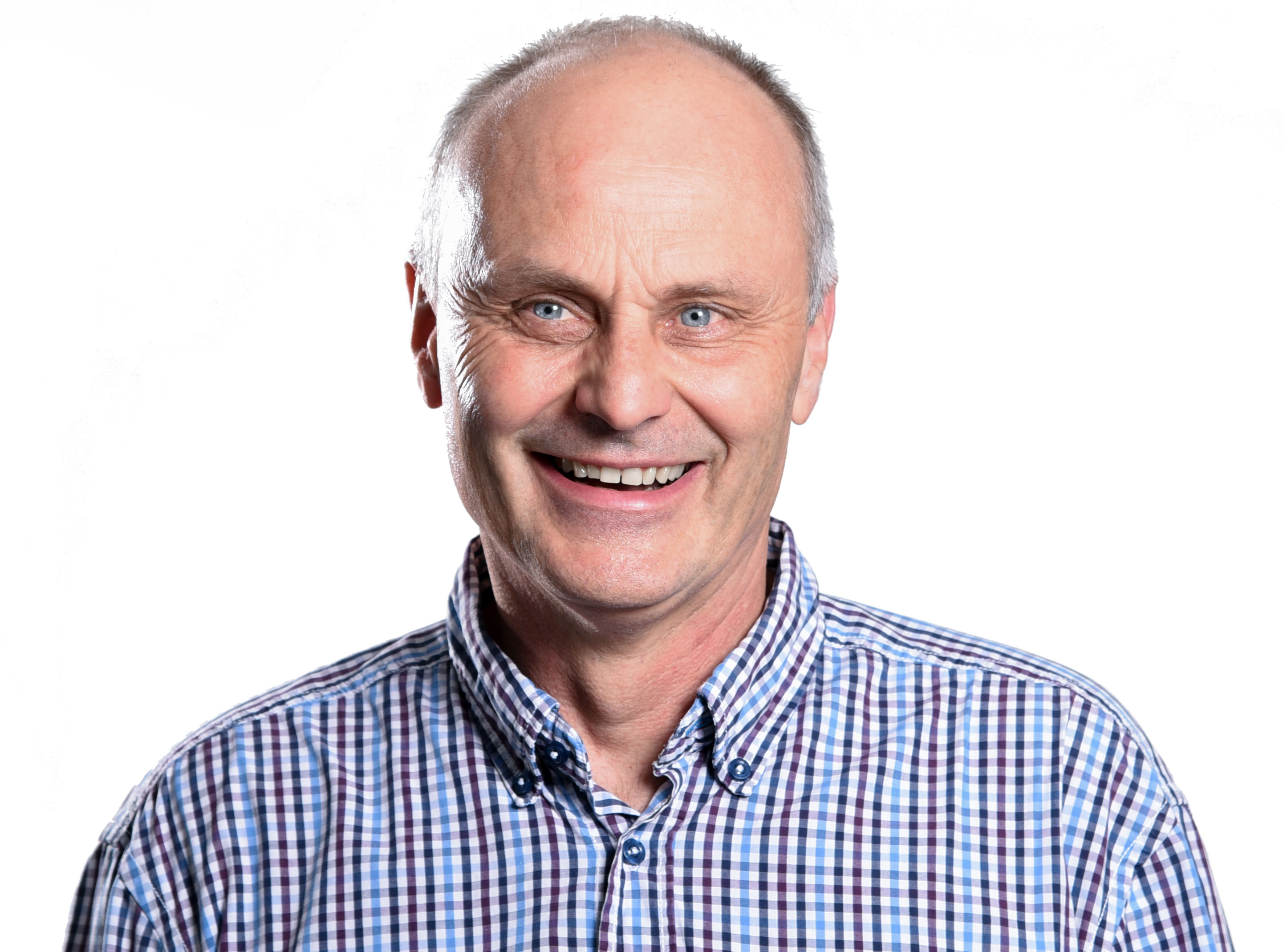 Schnuppertag 
möglich
Thomas Maier
Leitung des 6TG
thomas.maier@rfgs.de

Anmeldeschluss 
vor den Pfingstferien
Nachmeldungen möglich
17.12.2020
7